Guía de soporte
uContact net2phone.
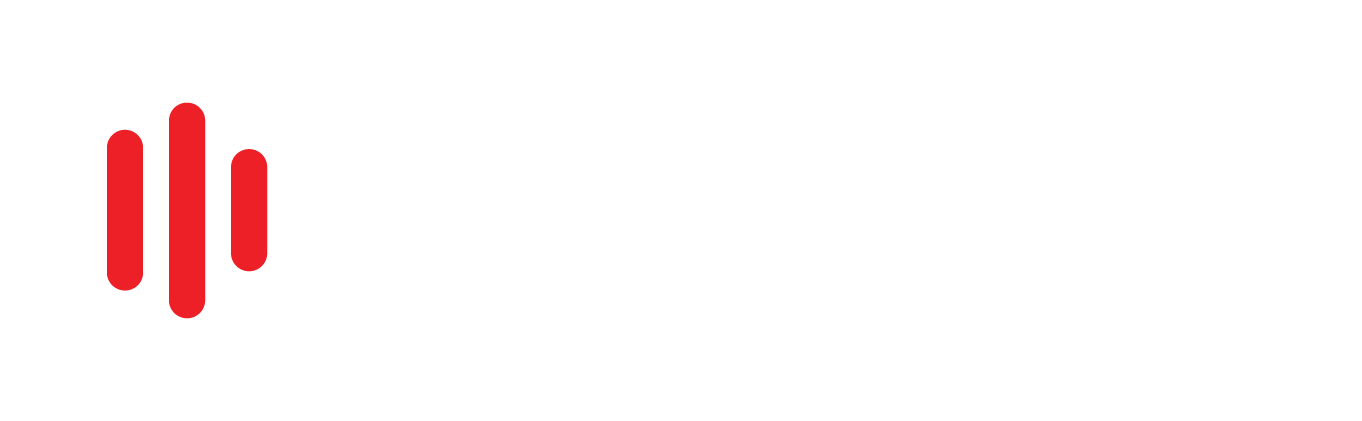 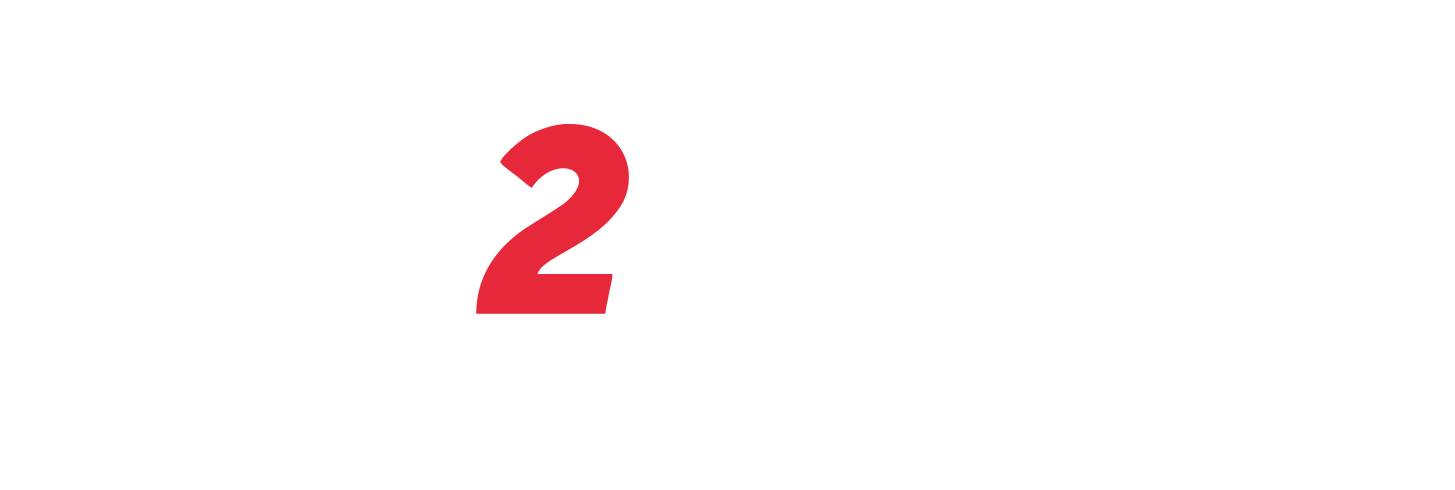 www.net2phone.com/ccaas
Introducción.
NO SOMOS UN SISTEMA AISLADO  |
uContact depende de varios elementos externos para que funcione correctamente y que deben ser tenidos en cuenta:
Proveedor de Telefonía / Carrier
Conexión a internet (cloud)
Equipo del Agente
Servidor/es (on premise)
Headsets
Red local
Estos elementos son responsabilidad del cliente y si alguno de ellos no funciona correctamente impacta en la performance de uContact.
NO SOMOS UN SISTEMA AISLADO  |
Proveedor de Telefonía / Carrier
Red local
Equipo del Agente
Servidor/es (on premise)
- Prefijos
- 10.000-20.000 (RTPC)
- 5060 UDP
- Canales
- Señal
- Latencia
- Verificar lentitud de la red
- Afecta directamente la voz en las llamadas
- Se recomienda por cable
- Salida a internet
- Intermitencias de red
- Eléctrica
- Espacio en disco
- CPU
- Windows 7 en adelante
- Ubuntu / macOS
- Acceso a servidor uContact
- Navegador recomendado - Google Chrome (última versión) 
- Salida por puertos:
- 443, 8089 y 3478 (verificar que no haya firewall bloqueando.
AGENTE  |  SOPORTE PRIMERA LÍNEA
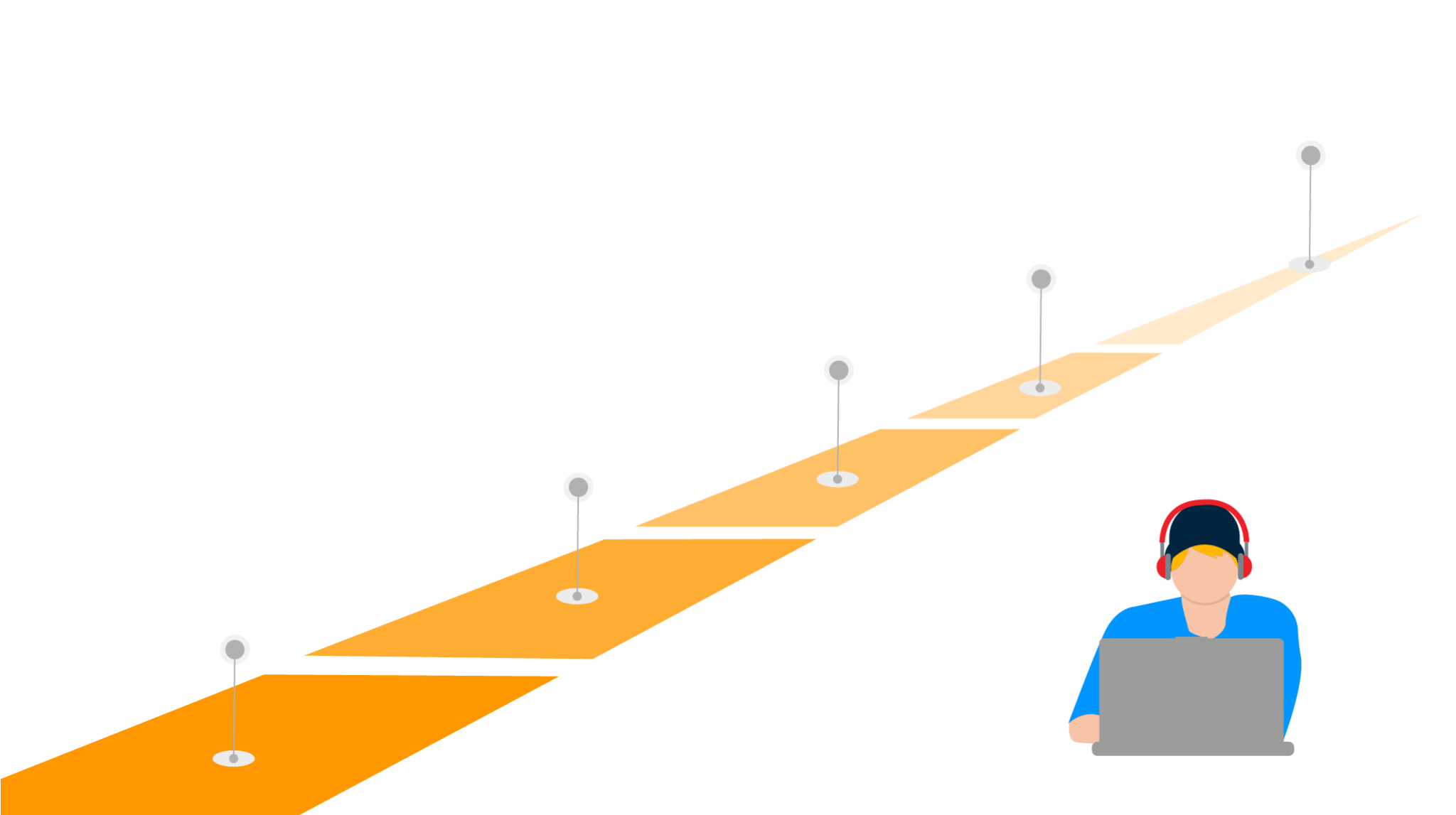 Verificar consideraciones de seguridad del agente
05
Verificar si el problema le ocurre a otro agente
04
Verificar que auriculares y micrófono funcionen correctamente.
03
Comprobar que tiene la última versión del navegador.
02
Reiniciar el navegador y borrar. caché
01
TELEFONÍA  |  SOPORTE PRIMERA LÍNEA
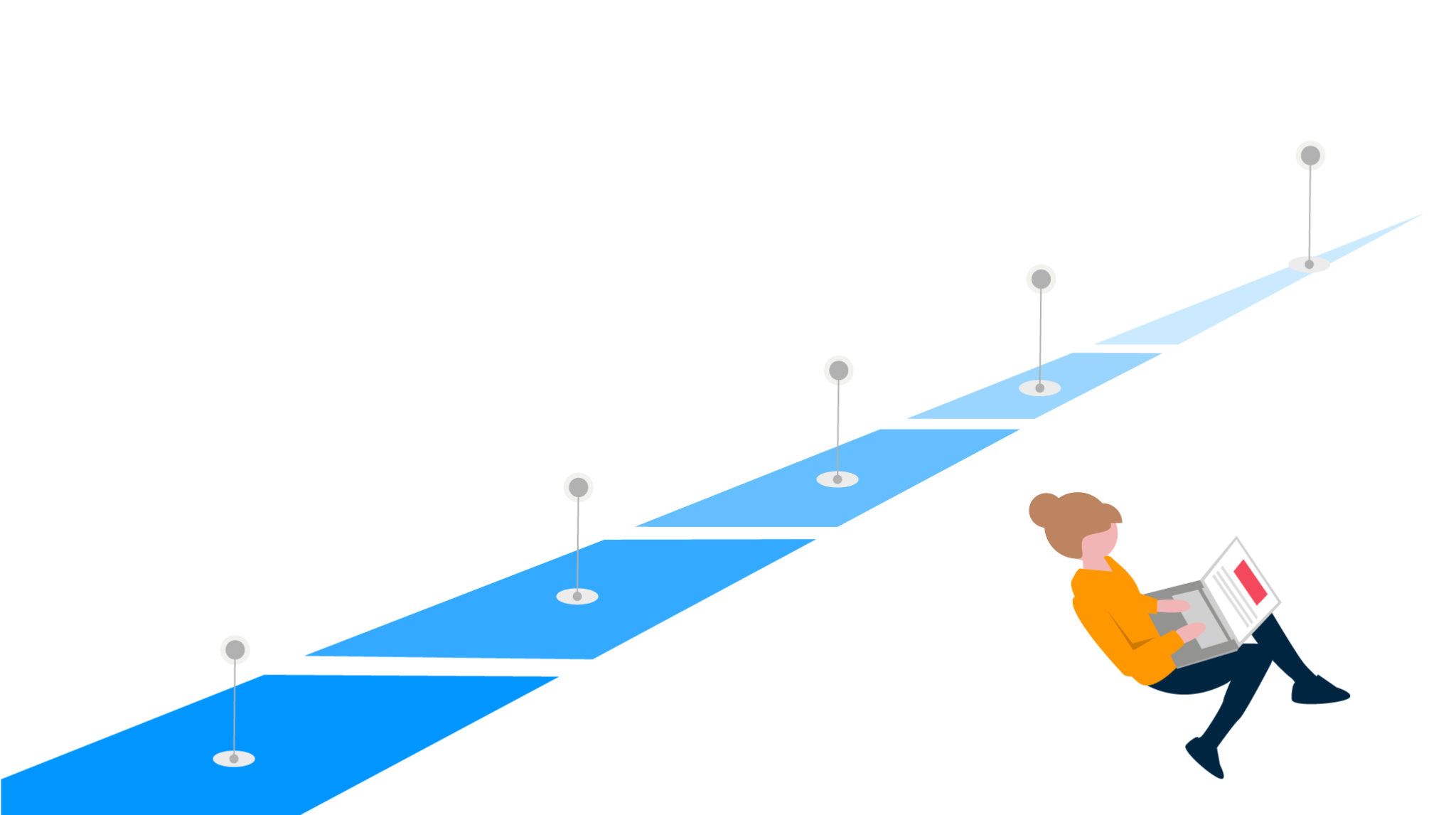 Web RTC network limiter
05
Locución de error
04
Estado del teléfono
03
Campaña asignada
02
Teléfono registrado
01
RECURSOS DE SOPORTE  |
Documentación
Videos
Tutoriales
¿QUÉ REPORTAR EN UN PROBLEMA?  |
Si quieres contactar a un agente en tiempo real (Hay un webchat):
www.integraccs.com
Una vez enviado el correo con el detalle de la solicitud, el sistema responderá un mensaje confirmando la correcta recepción y se brindará un número de ticket para el seguimiento.
ucontact.support@net2phone.com
Mediante un correo a:
Puedes llamar en caso de urgencia:
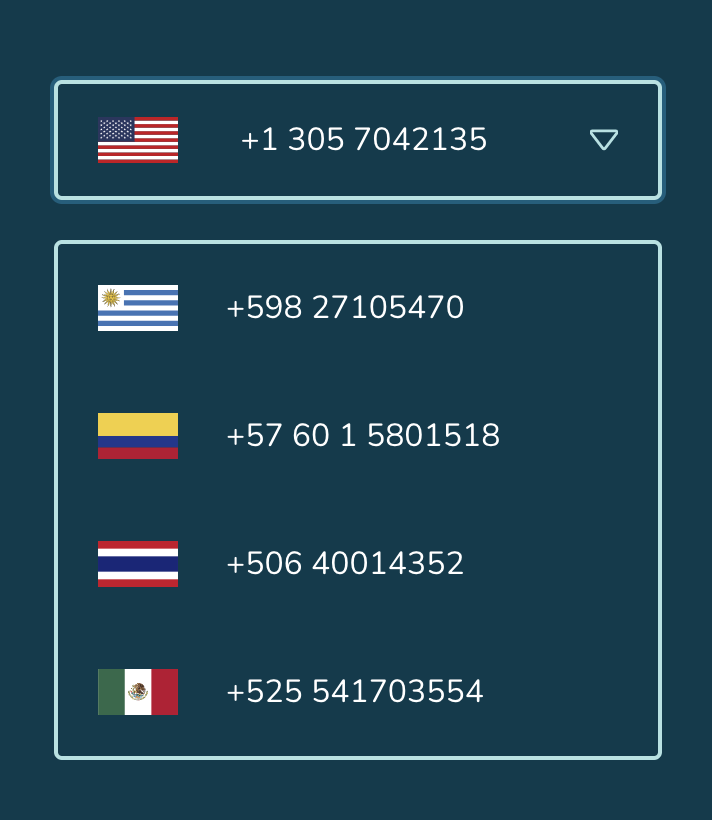 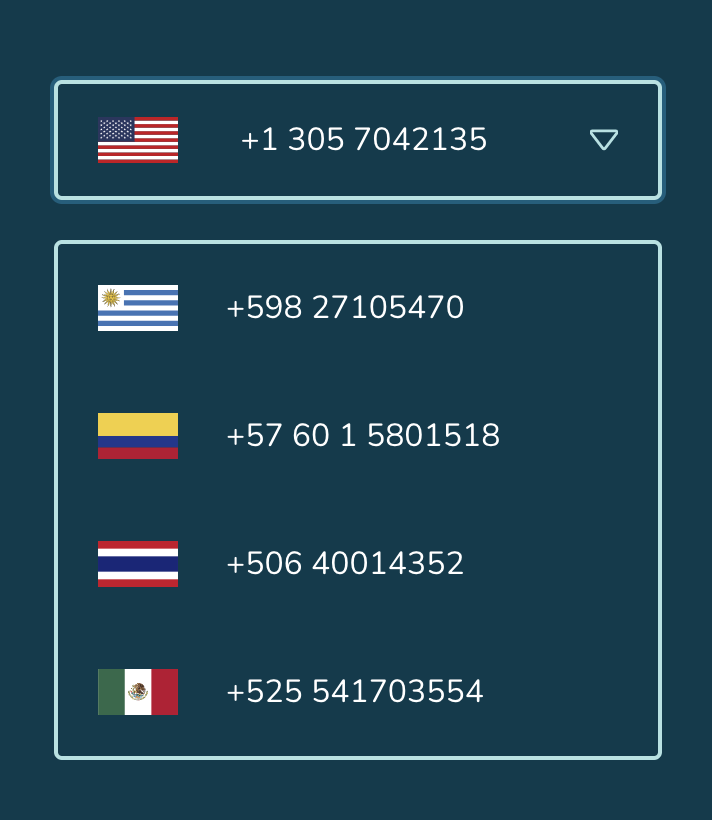 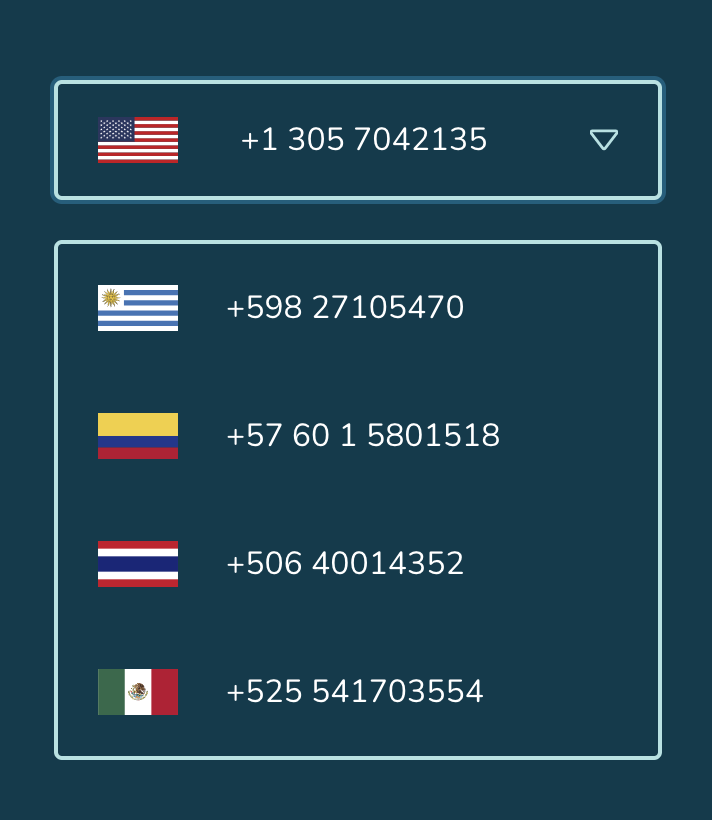 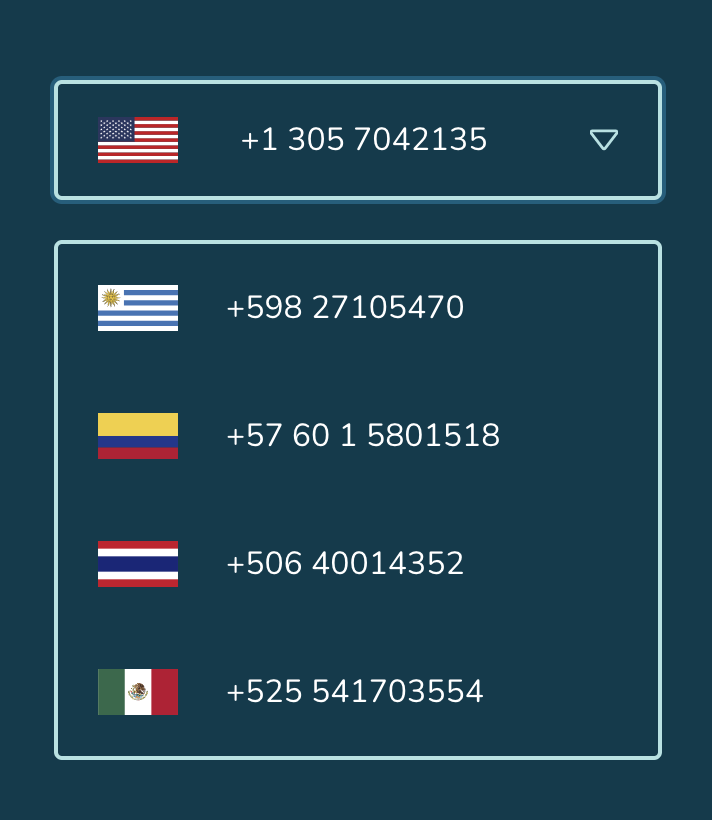 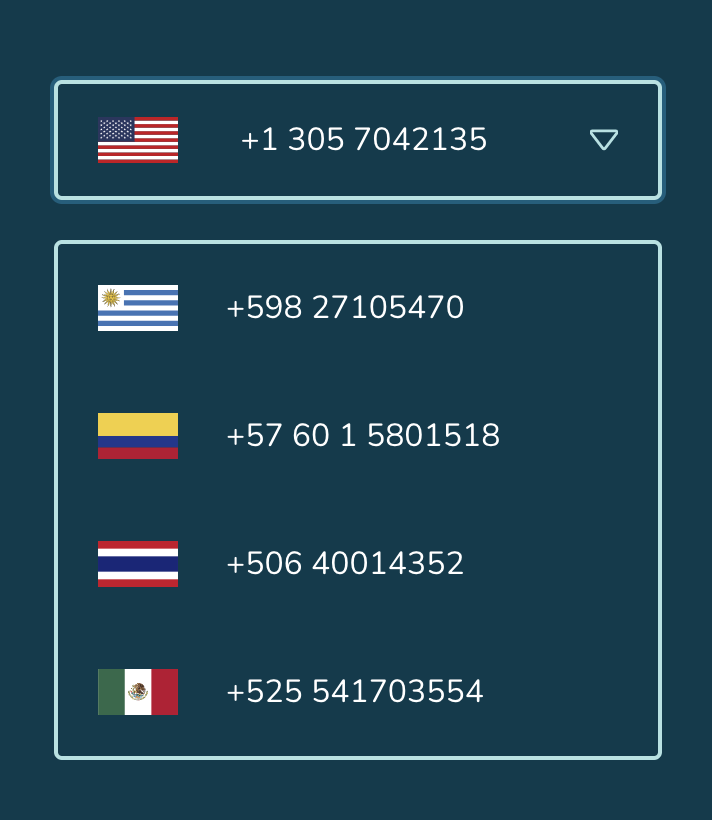 +1 305 7042135
+598 27105470
+57 60 1 5801518
+506 40014352
+525 541703554
¿QUÉ REPORTAR EN UN INCIDENTE?  |
Al crear un caso, ser lo más descriptivo posible, comentando las pruebas que se realizaron y el problema concreto, intentando acotar el error para encontrar la falla lo más rápido posible.
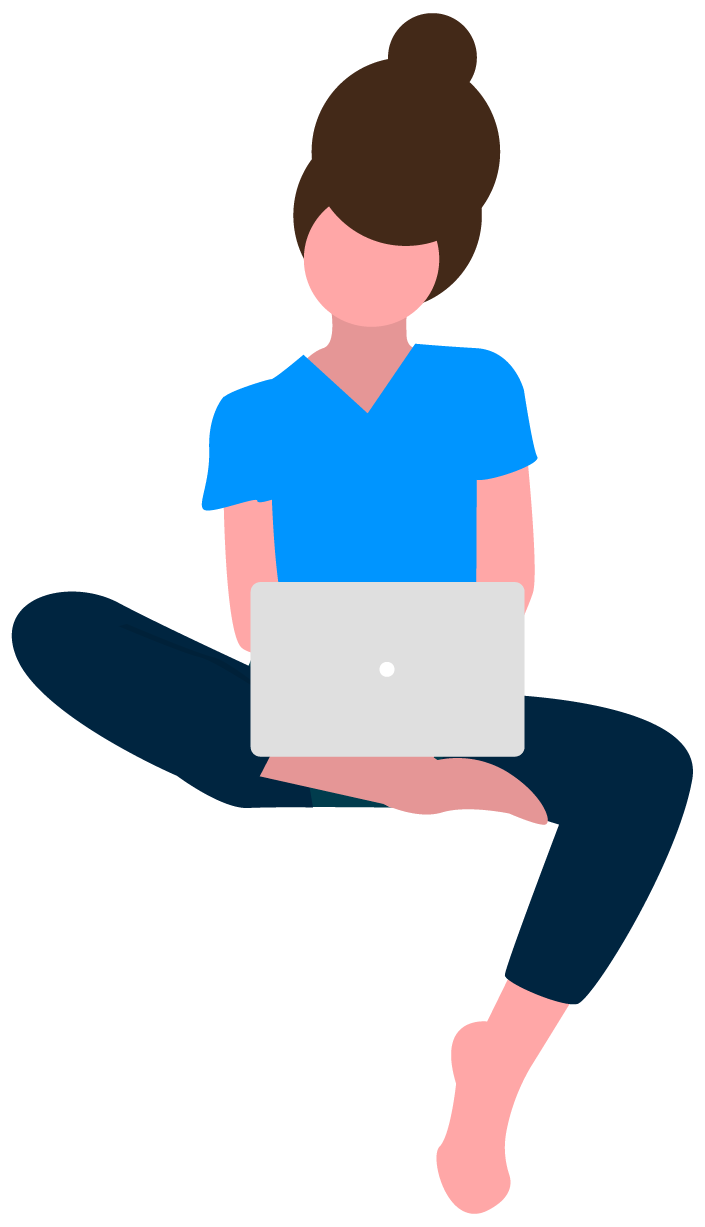 Ejemplo:

El agente XXXX no puede hacer llamadas.
Al momento de hacer una llamada, se indica que el teléfono está fuera de servicio (Para todas las llamadas). 
El agente XXXX es el único que presenta el problema.
Un ejemplo de llamada es la realizada el 30-01-2018 a las 17:54 hs. al número 12345678
La llamada se realizó desde la campaña Ventas->
PORTAL DE SOPORTE  |  PRIORIDADES AL REPORTAR UN CASO
Alta
Cuando una parte significativa del Sistema Instalado no funciona o no funciona correctamente, impactando severamente el desarrollo de las actividades del negocio.
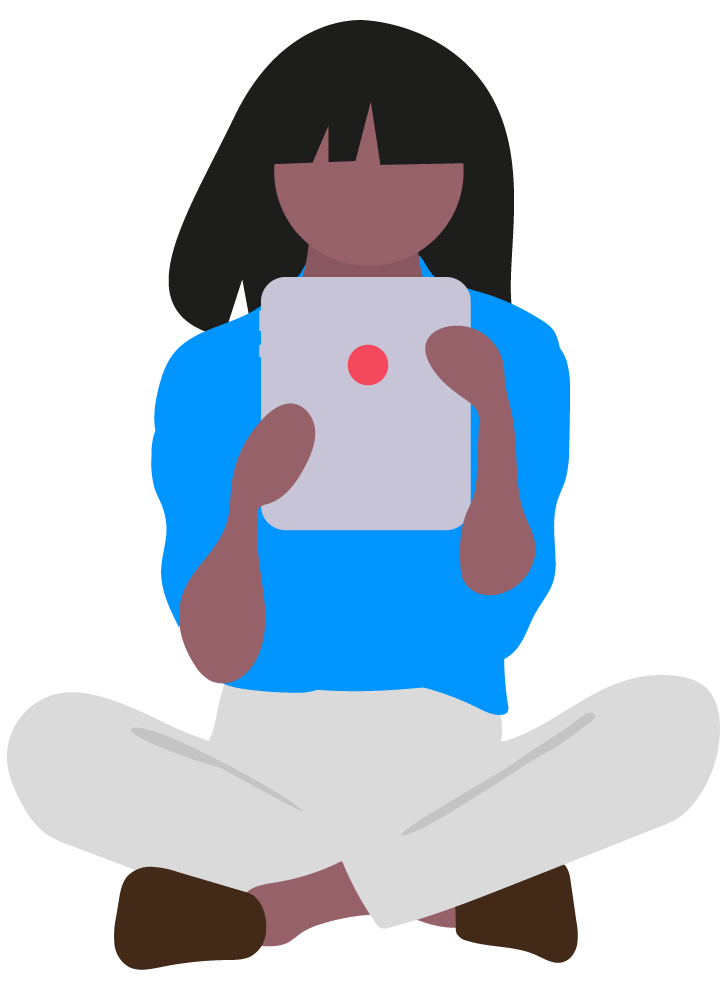 Media
Cuando el incidente afecta las operaciones del centro de atención, el cual puede seguir operando pero con una pérdida significativa en la productividad y nivel de servicio
Baja
Cuando el incidente no afecta significativamente a la funcionalidad del sistema.
TIEMPOS DE RESPUESTA  |  ATENCIÓN A INCIDENTES DE SOPORTE TÉCNICO
Gravedad Baja
Gravedad Media
Gravedad Alta
Respuesta: 
dentro de las 24 horas hábiles siguientes al reporte del incidente
Respuesta: 
dentro de 5 horas hábiles siguientes al reporte del incidente.
Respuesta: 
dentro de 2 horas hábiles siguientes al reporte del incidente.
TIEMPOS DE RESPUESTA  |  ATENCIÓN A INCIDENTES DE SOPORTE TÉCNICO
Cuando el equipo de Soporte responda sobre el incidente les llegará un correo con la notificación.

Una vez que el incidente se de por finalizado también llegará un correo para que valoren el servicio brindado

Estos son datos muy importantes para seguir creciendo juntos.
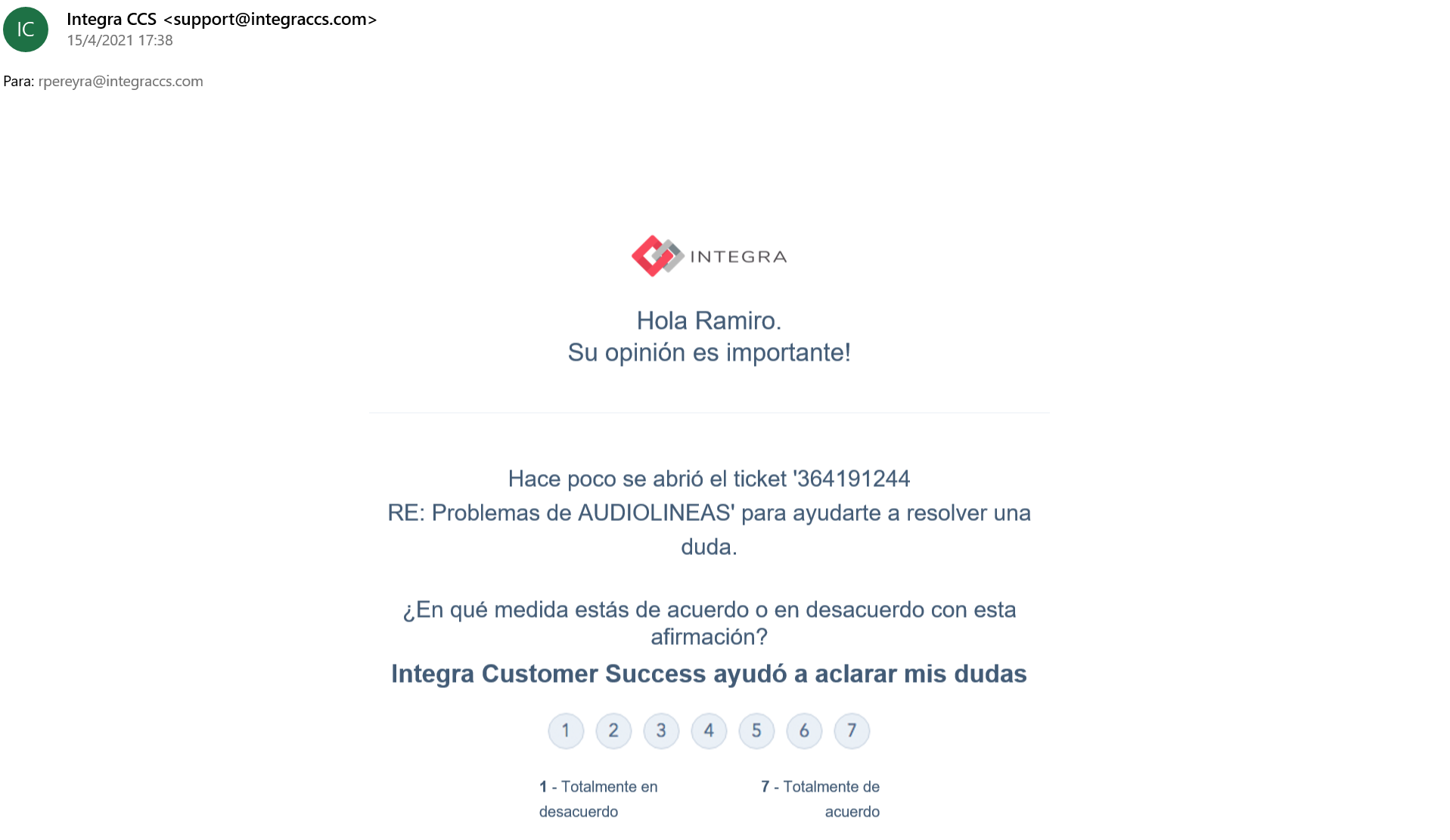 uContact net2phone < support@ucontactnet2phone.com >
15/4/21 17:38
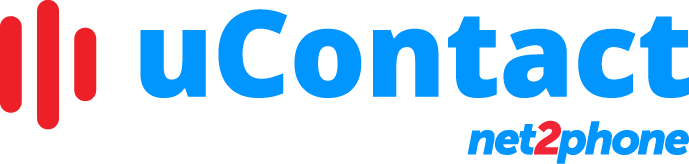 ¡Gracias!
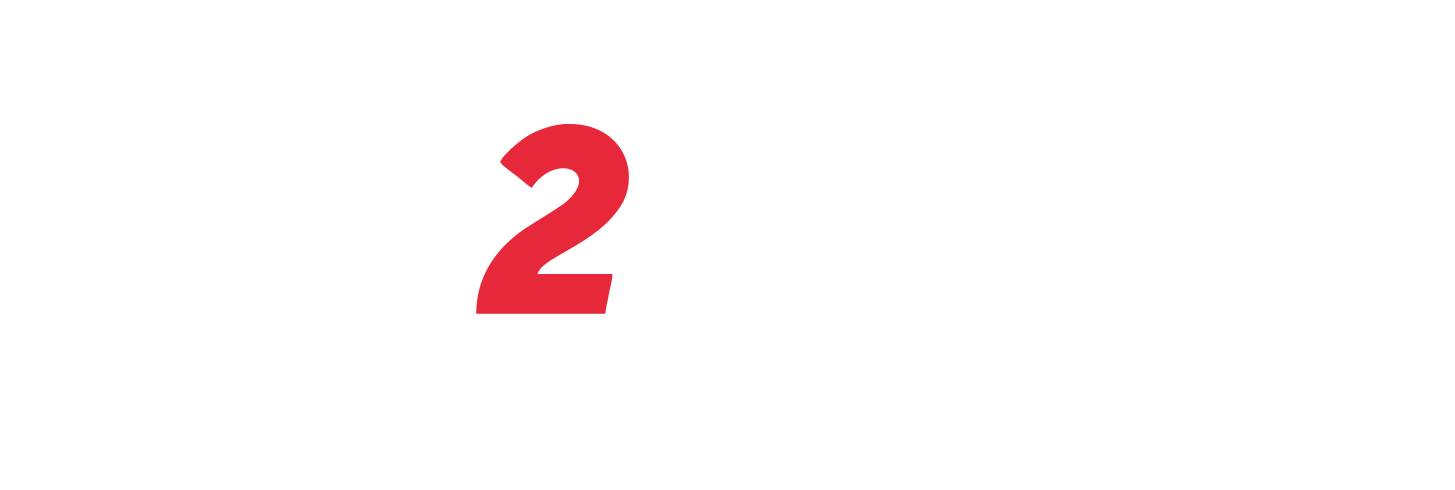 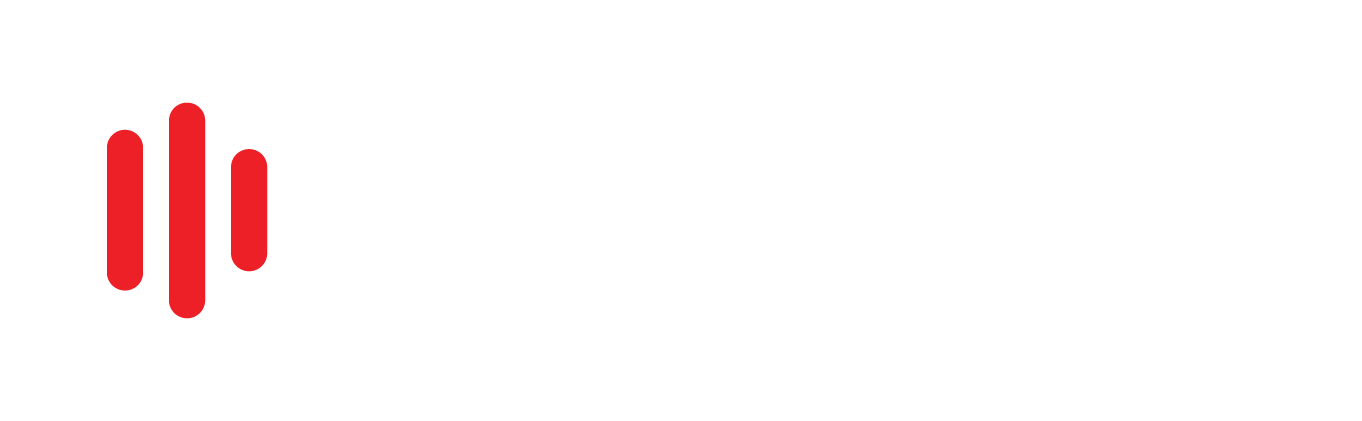 www.net2phone.com/ccaas